WEB Sitesini Yedekleme İşlemleri
Nbp220 web projesi yönetimi
cPanel Nedir?
cPanel; Linux işletim sistemi üzerinde çalışan, Php tabanlı sitelerinizi host etmenize ve yönetmenize yardımcı olan tüm dünyada en çok kullanılan ödüllü kontrol panelidir. Hosting hesabınız ile ilgili tüm işlemleri cPanel üzerinden yapabilirsiniz.
Veritabanı, Eposta, DNS, FTP, Alt Alan Adı, Günlük Kayıtları, Disk ve Trafik Kullanımı gibi işlemleri kolaylıkla yönetebilirsiniz.
cPanel Yedek Oluşturma ve Yükleme
Kontrol Paneli Yedek Alma İşlemi
cPanelinde "Dosyalar" kategorisinden "Yedekleme" aracına giriş yapılır.
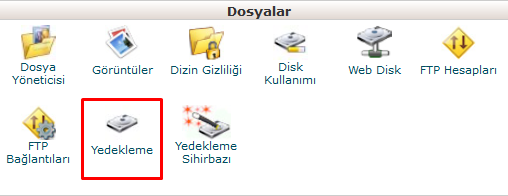 cPanel Yedek Oluşturma ve Yükleme
Yedekleme aracında hesabınızın parça parça yedeği alınabilir. Fakat ilk yedeklemelerde tam yedek almak daha güvenlidir. 
Hesabınızın tam bir yedeğini oluşturmak için "Tam Bir Web Sitesi Yedeği İndir" bağlantısına tıklanır.
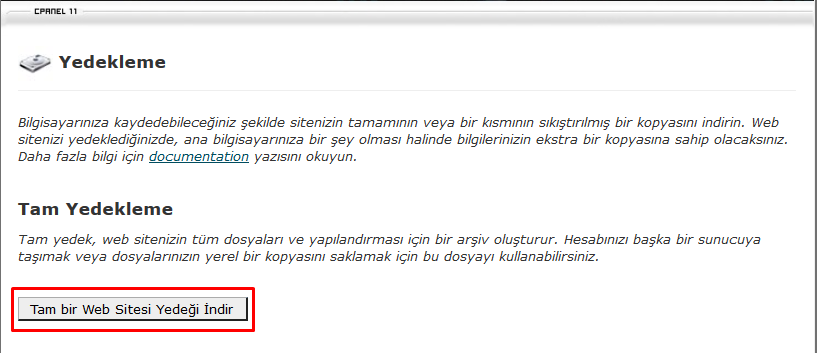 cPanel Yedek Oluşturma ve Yükleme
“Yedekleme Hedef Yeri” yedek alındıktan sonra bulunacağı dizini belirler, eğer giriş dizini olarak kalır ise yedeğiniz ftp ile bağlandığınızda karşınıza gelen dosyaların içerisinde görünecektir. 
E-posta adresi alanına yazdığınız e-posta adresine yedekleme tamamlandığında bilgi maili gönderilecektir.
Yedekleme işleminin süresi dosya adetinizin ve disk kapasitenizin durumuna göre değişmektedir.
cPanel Yedek Oluşturma ve Yükleme
Yedekleme işlemi başlatıldıktan sonra yedekleme işleminin devam ettiğini gösteren bilgiyi görebilirsiniz.
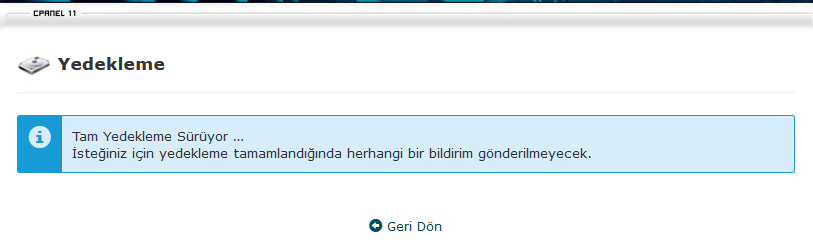 cPanel Yedek Oluşturma ve Yükleme
“İndirilebilir Yedekler” kısmından yedeğinizi bilgisayarınıza indirebilirsiniz. İndirmiş olduğunuz yedeği hosting hizmeti aldığınız yere iletirseniz/yüklerseniz restore komutu ile yedeğinizi kolaylıkla açabilirsiniz. Yedeğiniz ayrıca ftp ana dizininde yer almaktadır, daha sonra kullanmak isterseniz yedeğinize yine bu dizinden ulaşabilirsiniz.
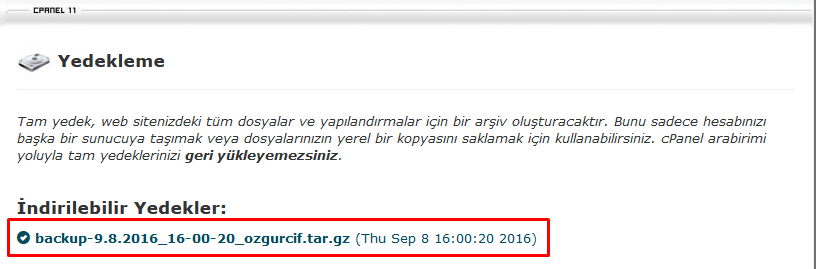 cPanel Yedek Yükleme & Restore İşlemi
Bu işlemi gerçekleştirebilmek için SSH yetkiniz olması gerekmektedir. standart hosting paketi veya reseller hizmeti alıyorsanız SSH yetkisi size verilmez. 
Elinizde cPanel kontrol paneli üzerinden alınmış bir tar.gz yedeği mevcut ise hizmet aldığınız yere iletmeniz yeterli olacaktır.
cPanel Yedek Oluşturma ve Yükleme
cd /home 
/scripts/restorepkg cpmove-ozgurcif.tar.gz
İşlem tamamlandığında yedeğimiz yüklenmiş olacaktır. Dikkat etmemiz gereken konu "ozgurcif" adlı kullanıcının sunucuda olmaması gerekmektedir. eğer eski bir yedeği mevcut "ozgurcif" hesabının üzerine yüklemek isterseniz aşağıdaki komutu uygulamanız gerekmektedir.
/scripts/restorepkg cpmove-ozgurcif.tar.gz --force
cPanel Yedek Oluşturma ve Yükleme
Yedek alma işlemimizi cPanel'e giriş yapmadan da yapabiliriz. aşağıdaki komutu uygulayarak SSH üzerinden hesabınızın yedeğini kolaylıkla alabilirsiniz.
/scripts/pkgacct ozgurcif
Yukarıdaki komut ile yedeğimizi home dizinine almış oluyoruz. cd /home dizinini görüntülediğimizde tar.gz şeklinde yedeğinizi görüntüleyebilirsiniz.
cPanel Yedek Oluşturma ve Yükleme
SSH üzerinden herhangi bir hesap silmek istiyor isek
/scripts/removeacct ozgurcif
Komut ile "ozgurcif" isim kullanıcımızı sunucumuzdan silmiş oluyoruz.
cPanel Komut İşlemleri
/scripts/pkgacct kullanıcı adı 
Hesabımızın yedeğini alır. 
/scripts/restorepkg yedek.tar.gz 
	Hesabımızın yedeğini açar.
/scripts/removeacct kullanıcı adı 
	Hesabımızın yedeğini siler
Kaynakça
1- https://www.netinternet.com.tr/bilgi-bankasi/cpanel-yedek-olusturma-ve-yuekleme E.T.:30.01.2020